EG1003: Introduction to Engineering and Design
EG1003 Overview
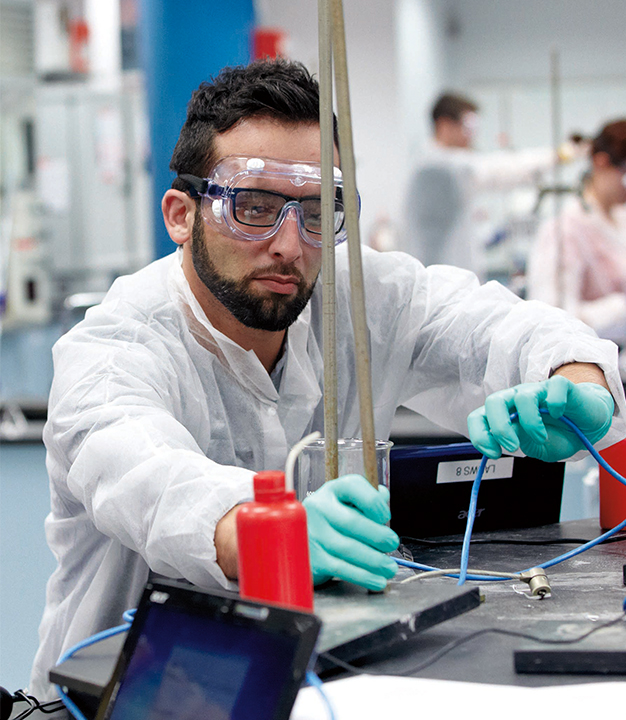 Objectives of EG1003
To teach you about what engineers do
Technical skills
Mindstorms NXT
MS Project
Professional skills
Teamwork
Oral communication
Course Format
High School Credit Course
No college credit
Recitation
Semester-Long Design Project
Recitations
One-hour sessions

Presentation of project status

Feedback will be provided by instructor and TA
Semester-Long Design Project
Ten-week project
Students grouped in teams of 2 to 3 people
Nine projects to choose from
Section dependent
Semester-Long Design Project
Attendance
Mandatory for all recitation sessions
Unexcused absence will result in a zero grade for the recitation or lab
Constant Lateness/Absence will result in failure of course
Communication
EG Website (eg.poly.edu) 
Electronic Submission
Email
Grades
EG Manual (manual.eg.poly.edu)
Detailed information about projects and policies
Electronic Submission
All work must be submitted electronically through the EG website (eg.poly.edu) 
Required by due date or no credit will be received for work
No negotiation of grades if work is not submitted electronically
Closing
Read manual ahead of time (manual.eg.poly.edu)
Use EG website regularly
Check for last minute cancellations and changes
Keep in contact with your partners
Express questions and concerns to your instructor
Ask questions!!!